Procedure Adjectives
Writing Week 1, Day 4
Slide 1
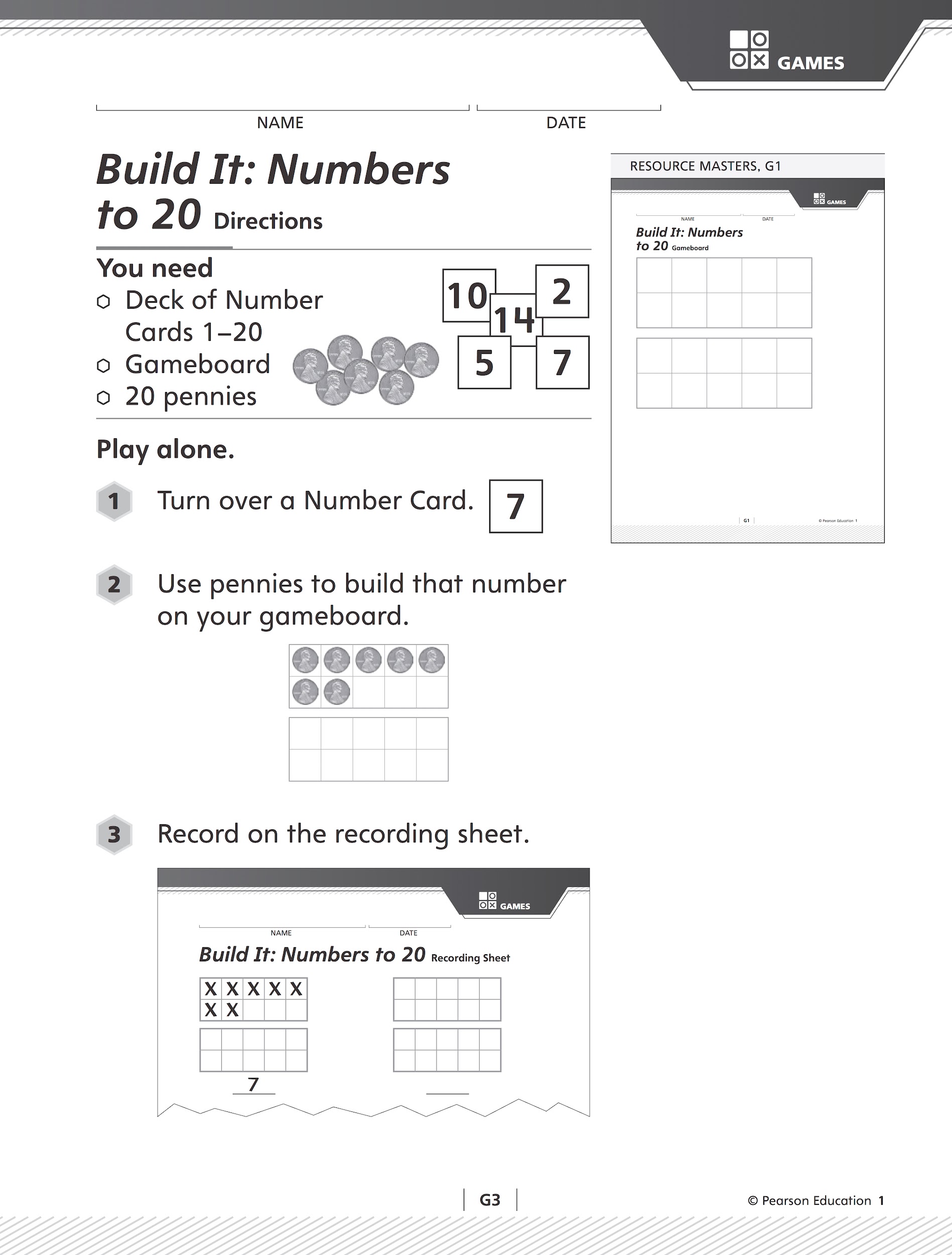 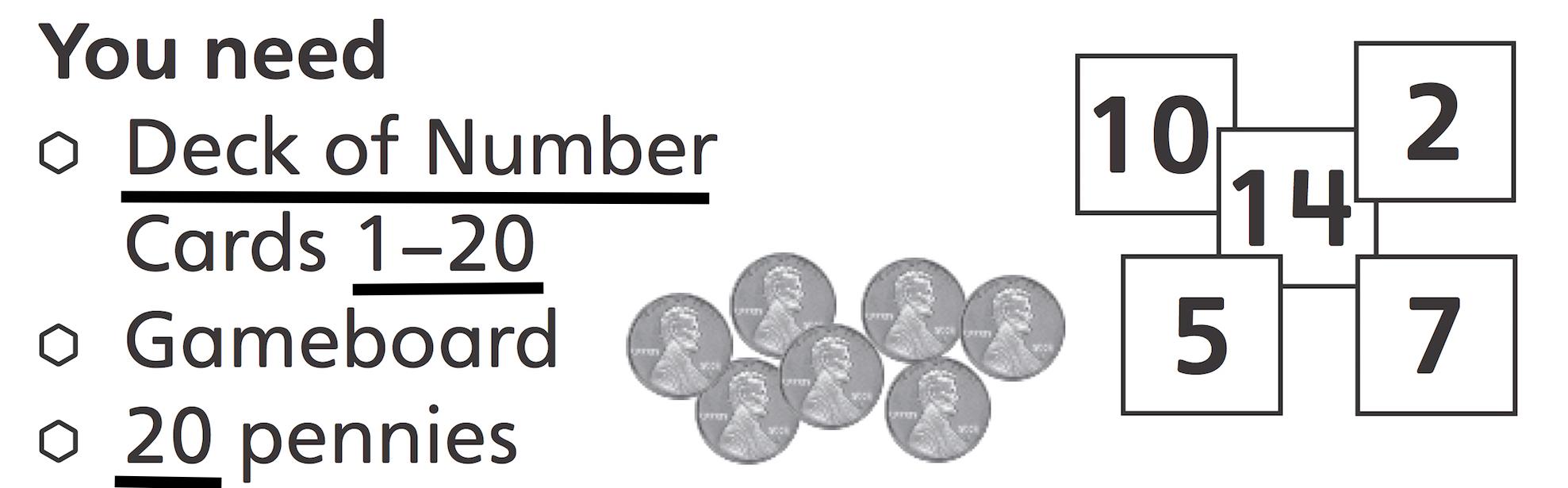 Slide 2
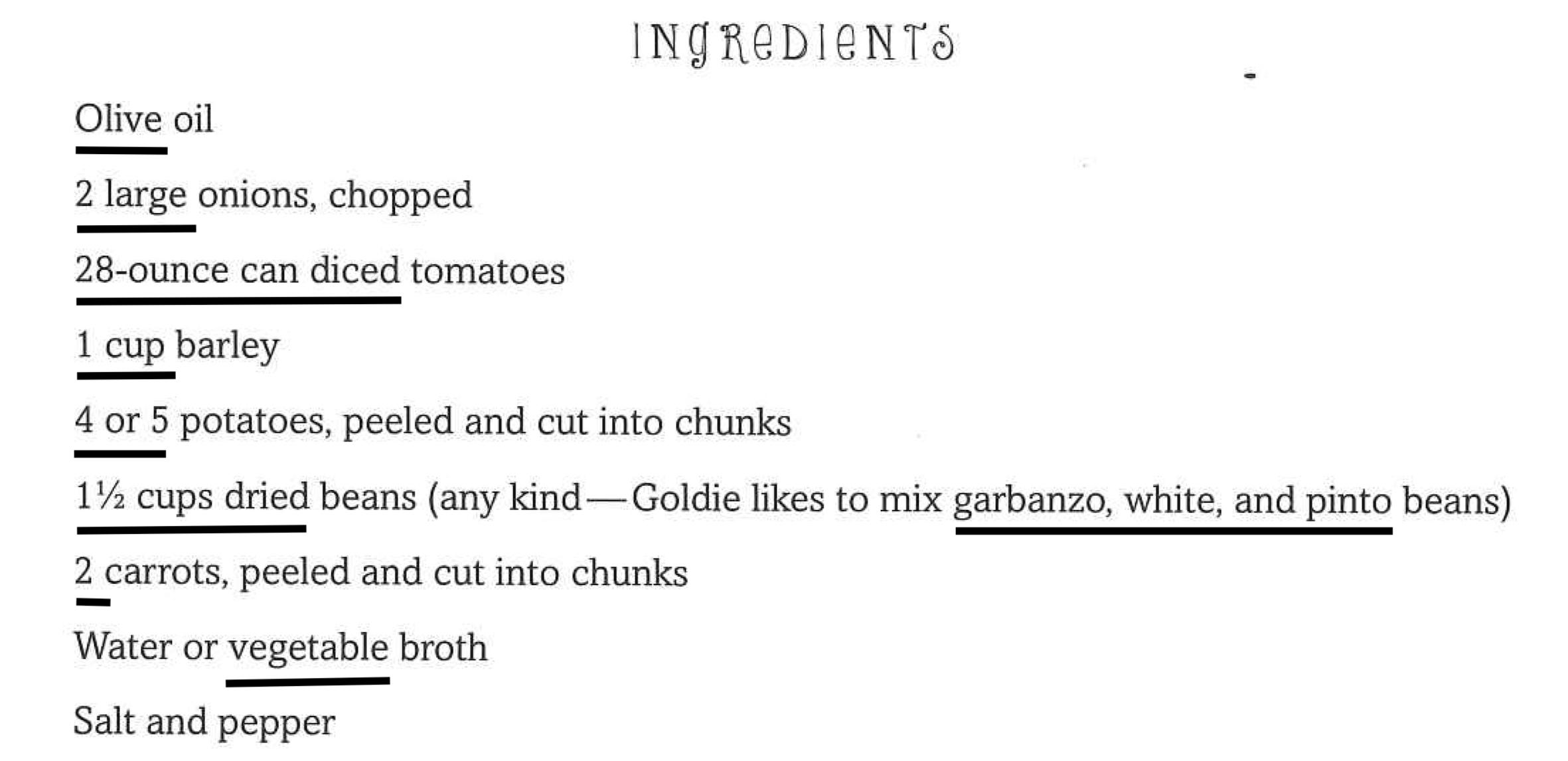